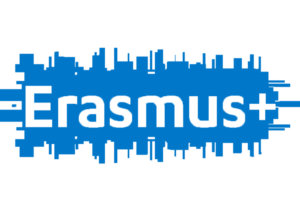 Filip Pecho II.S
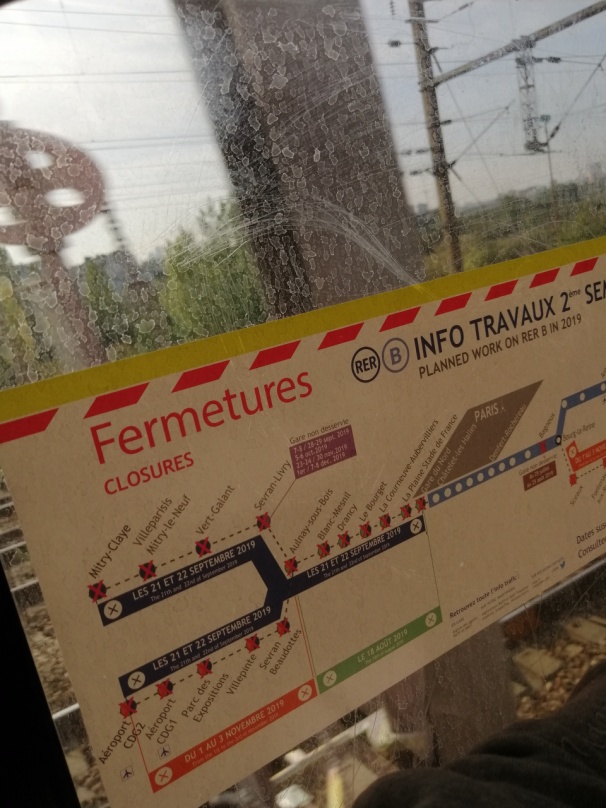 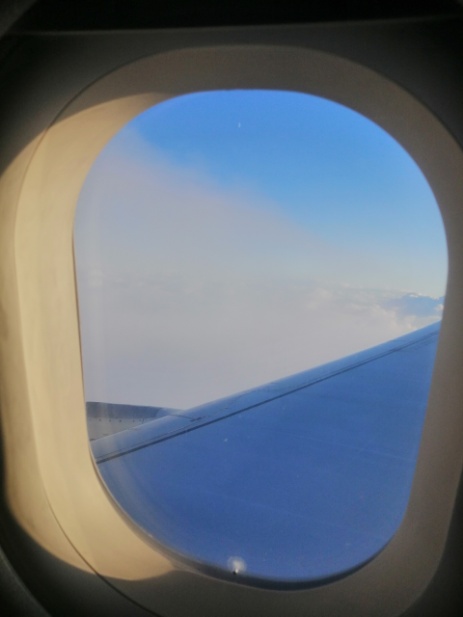 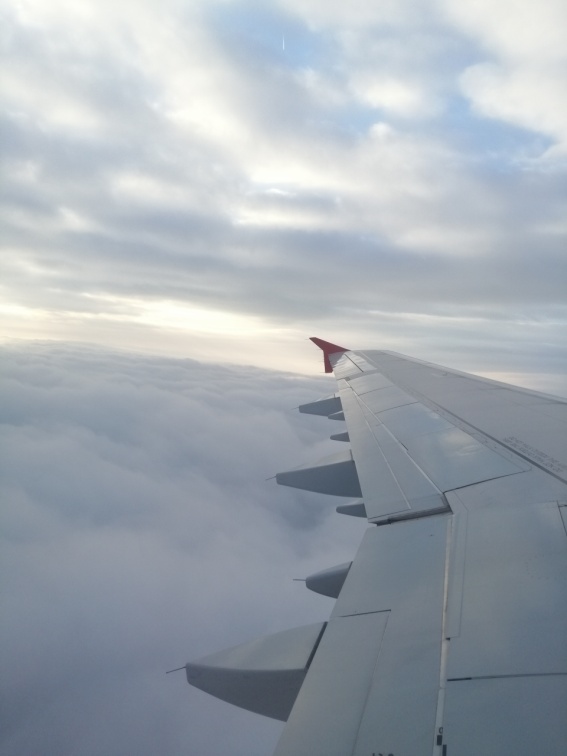 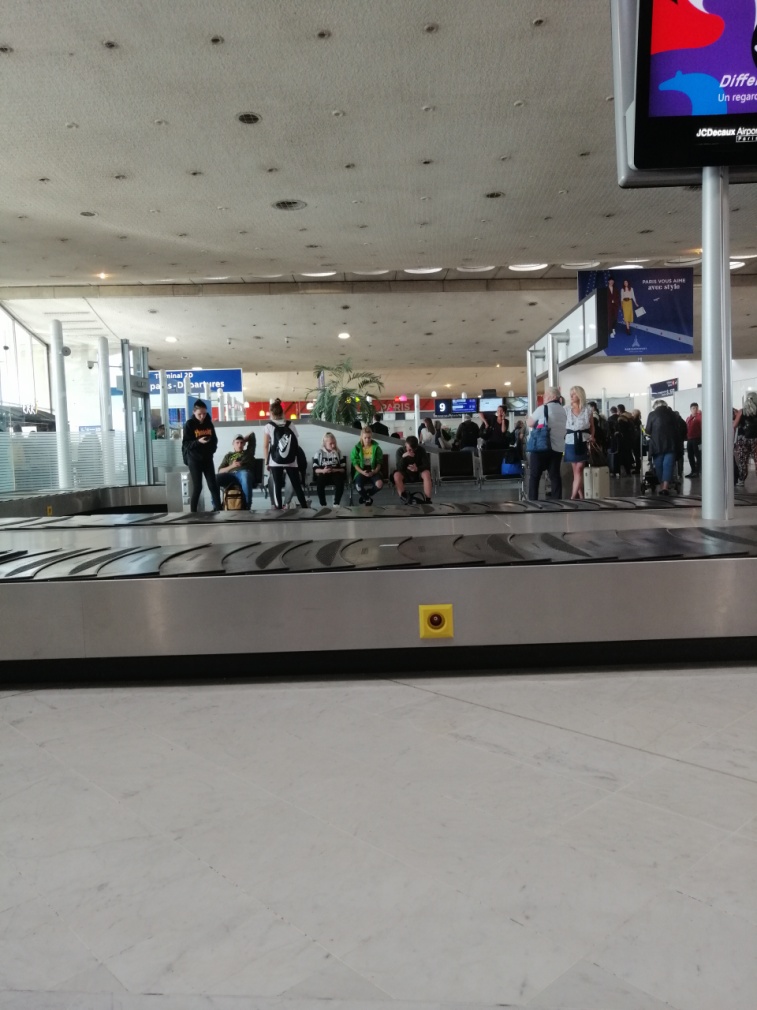 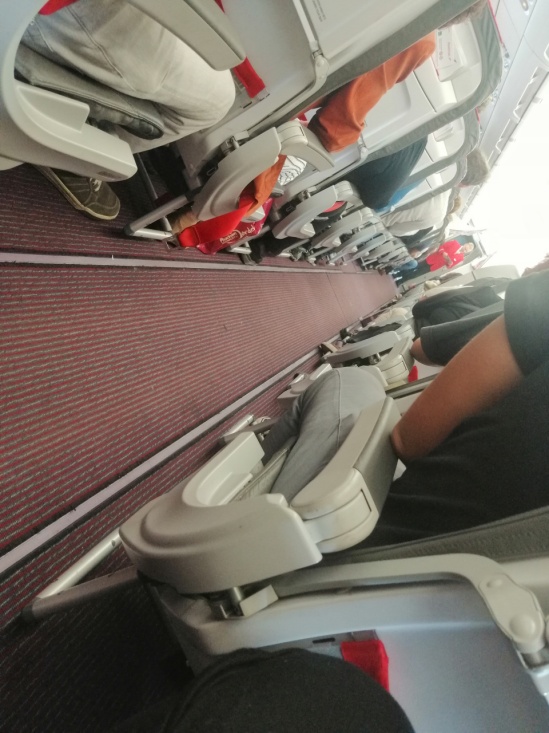 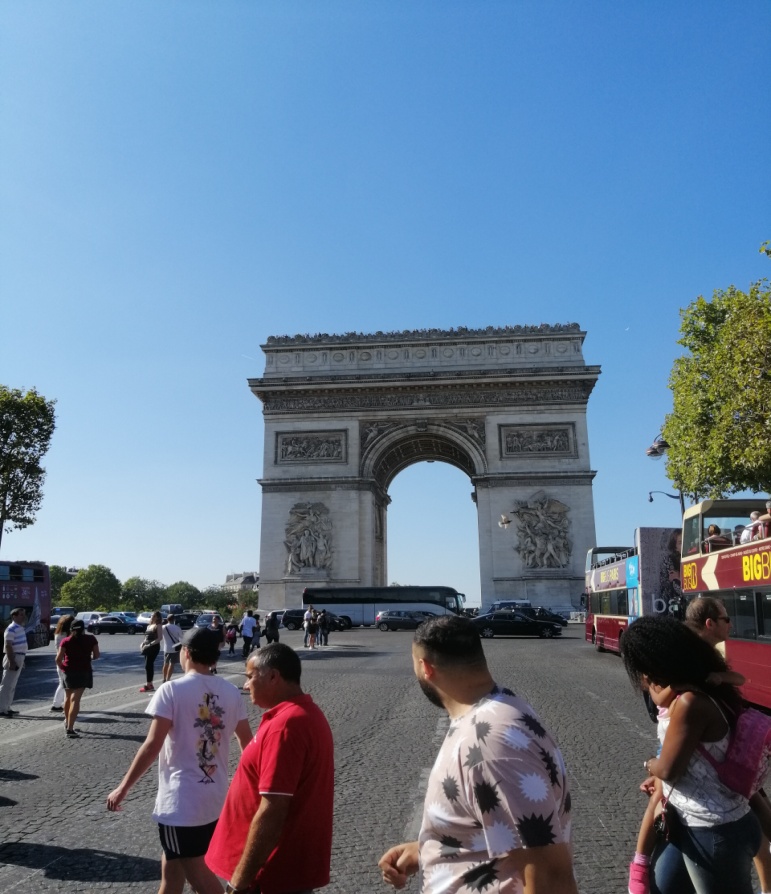 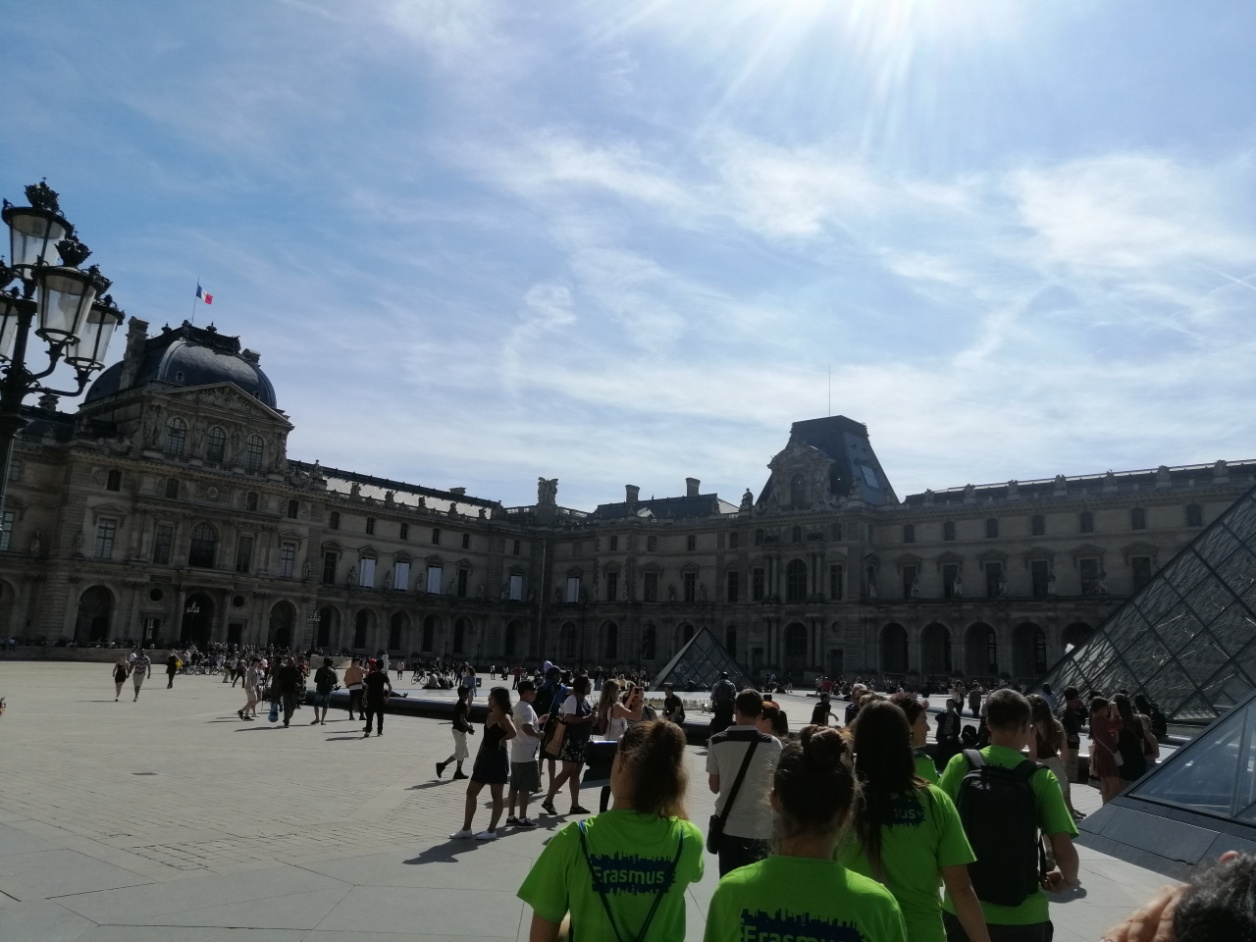 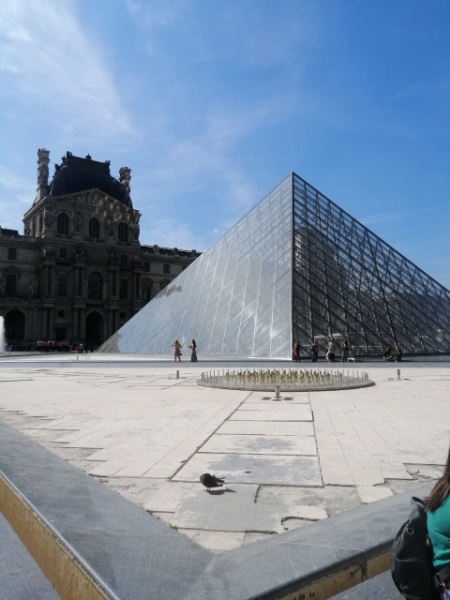 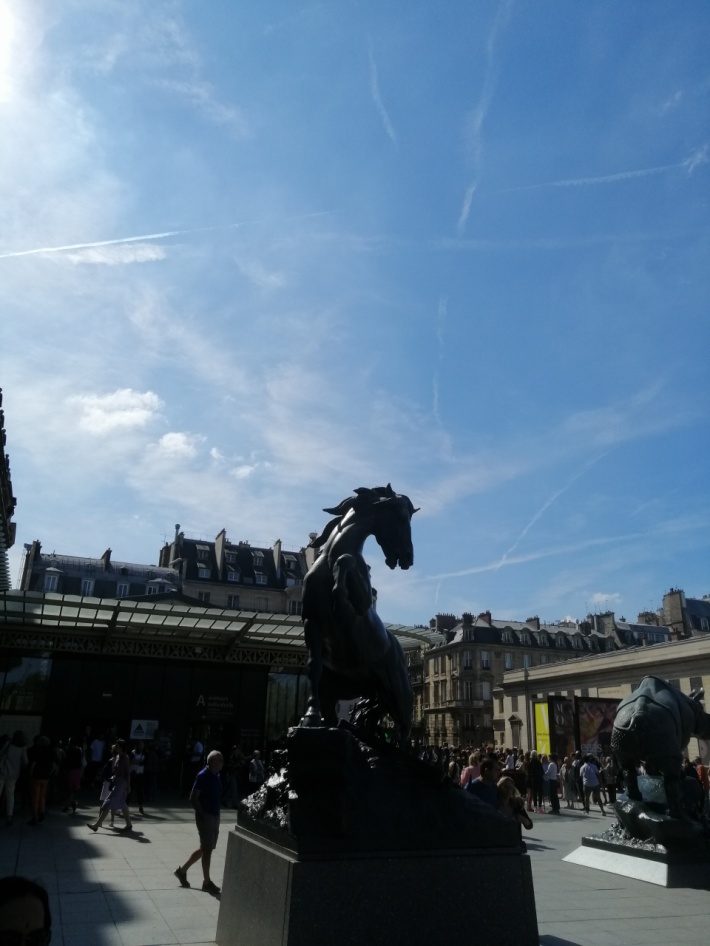 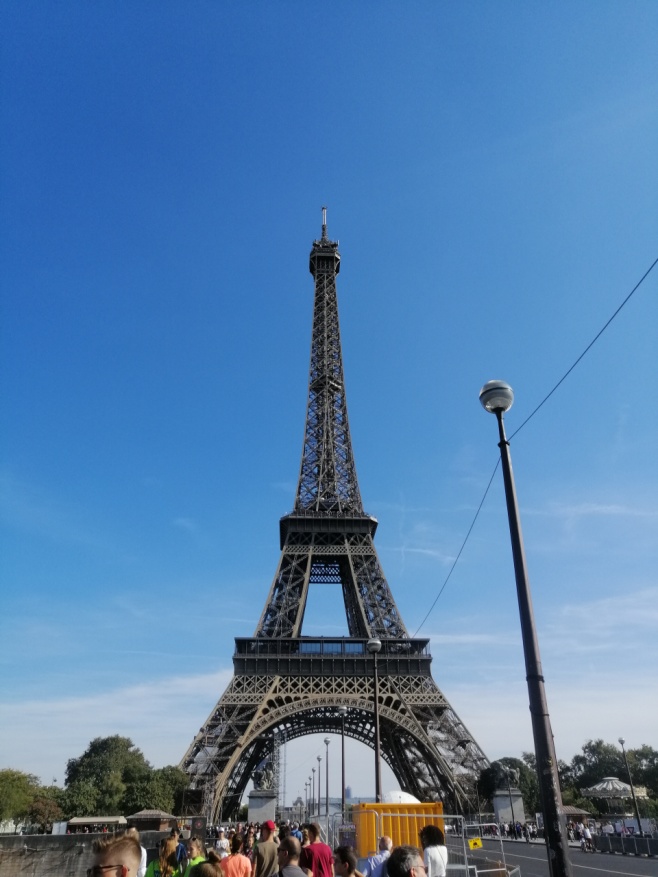 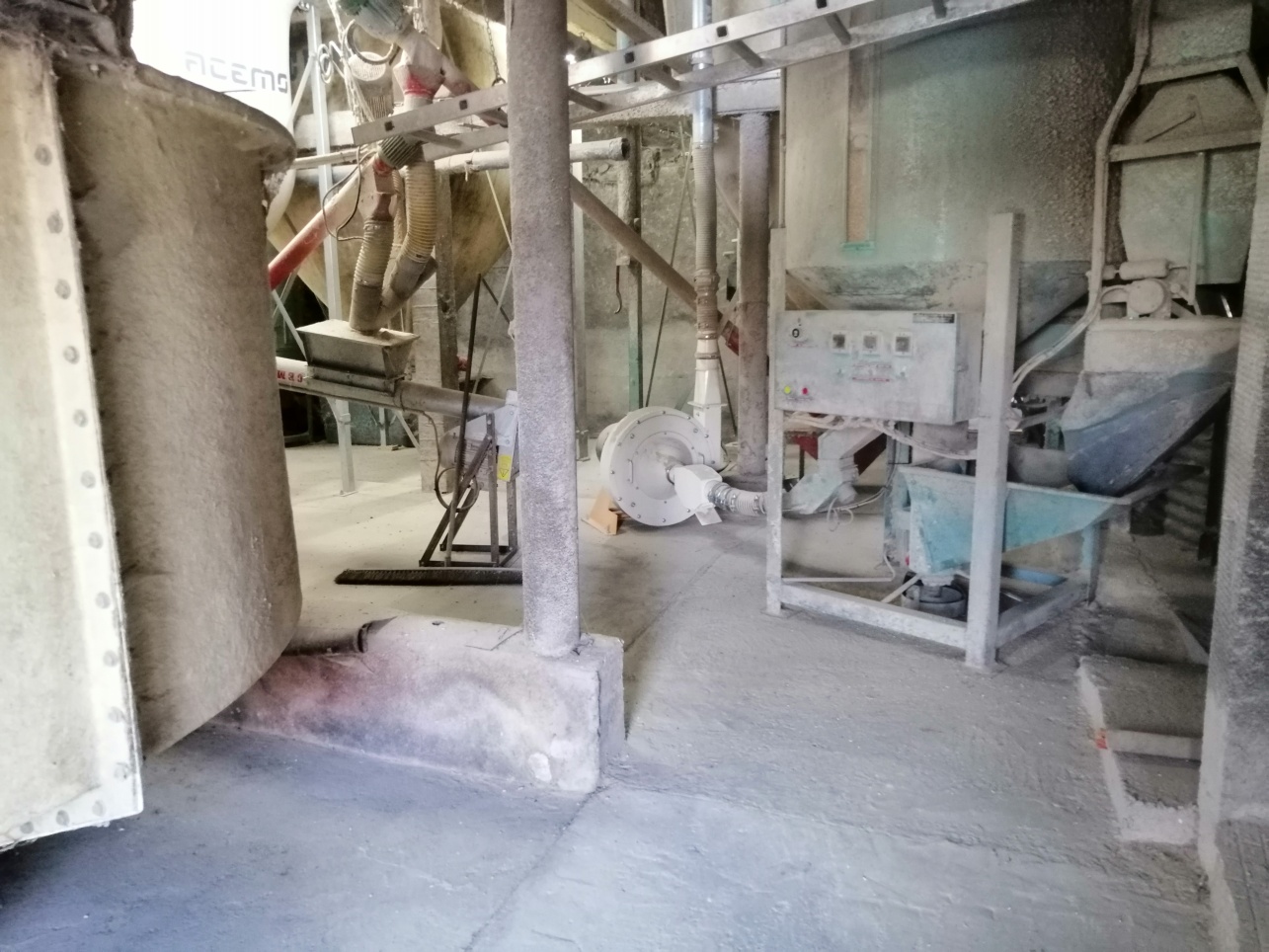 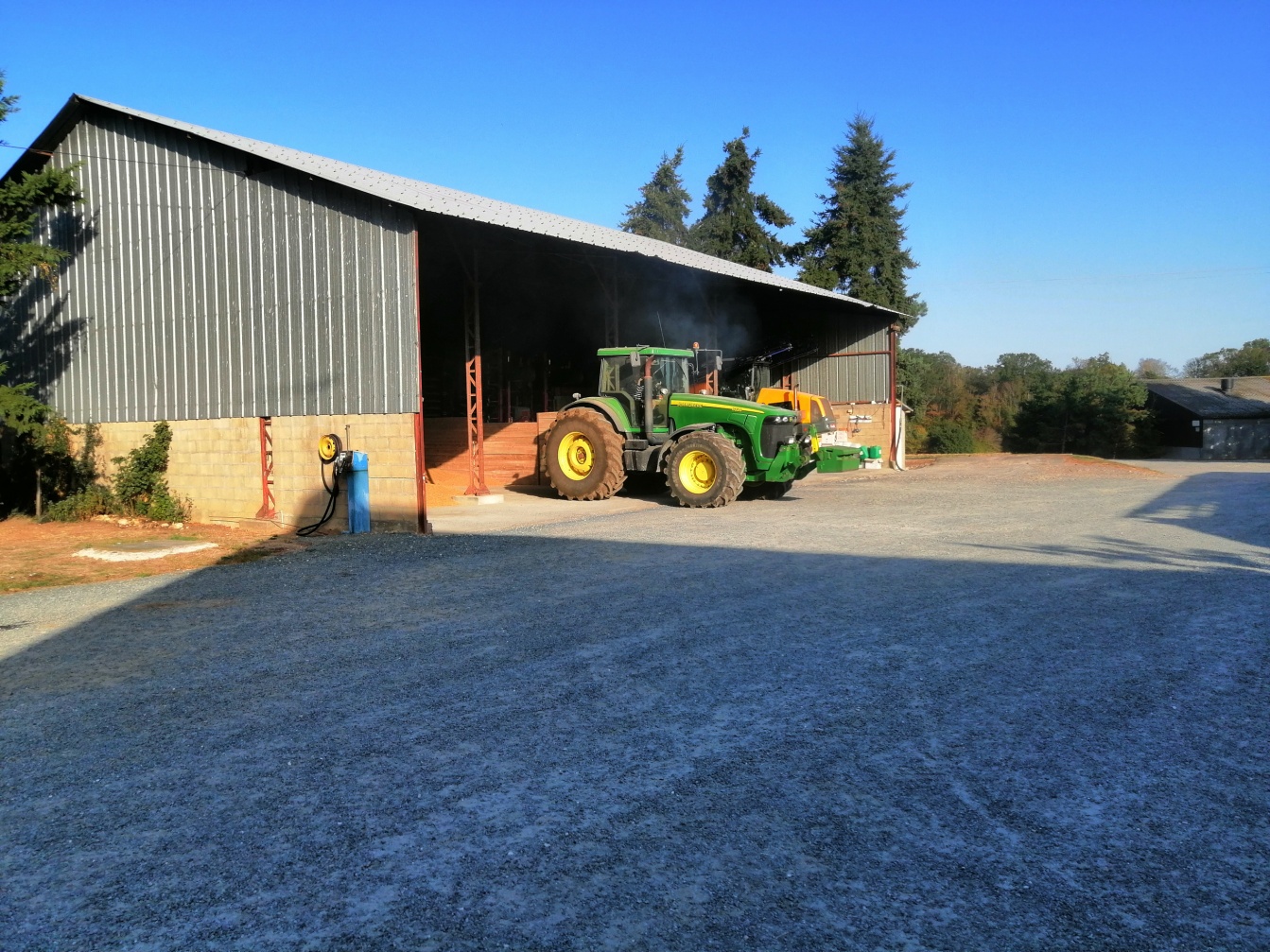 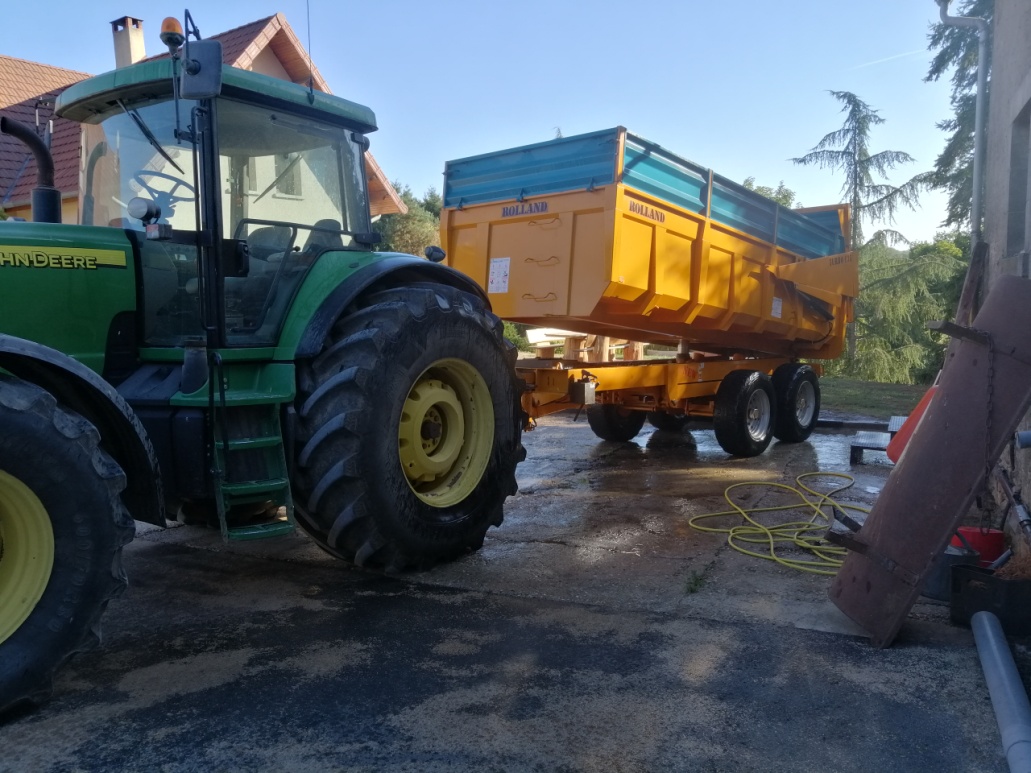 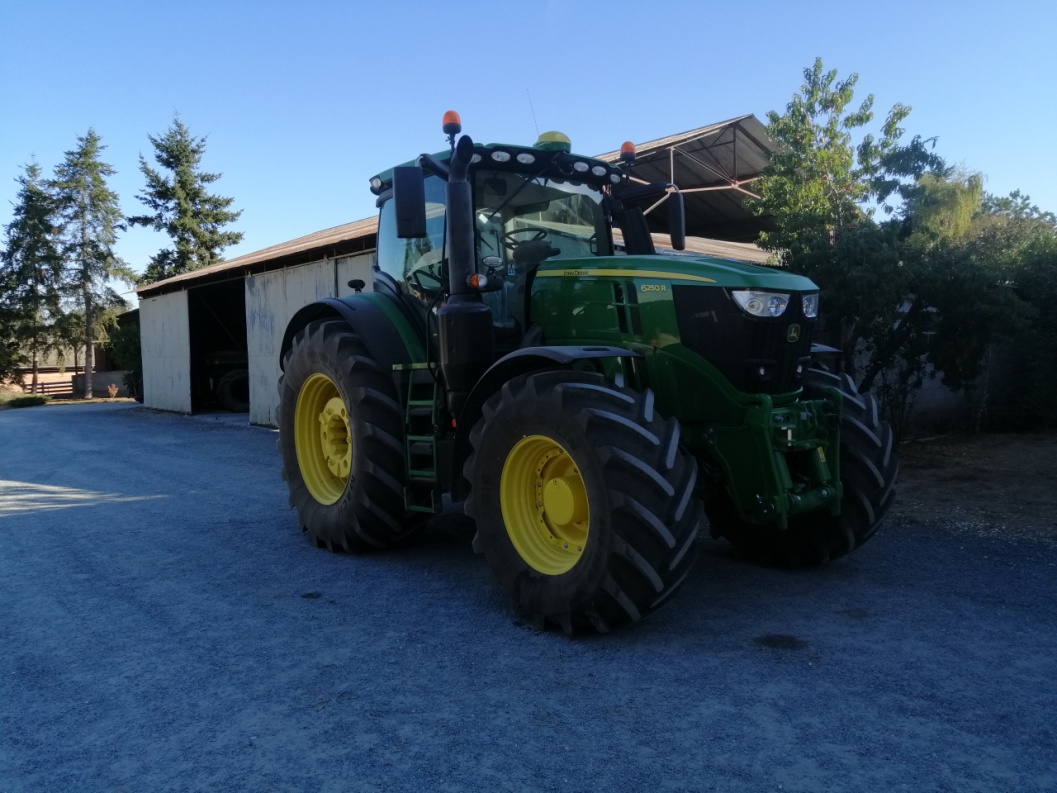 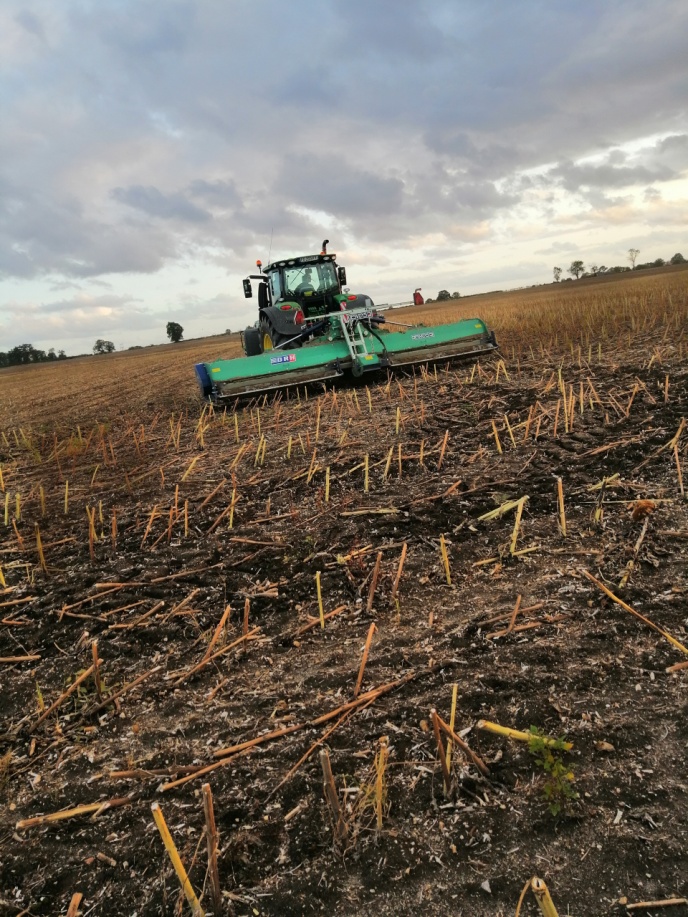 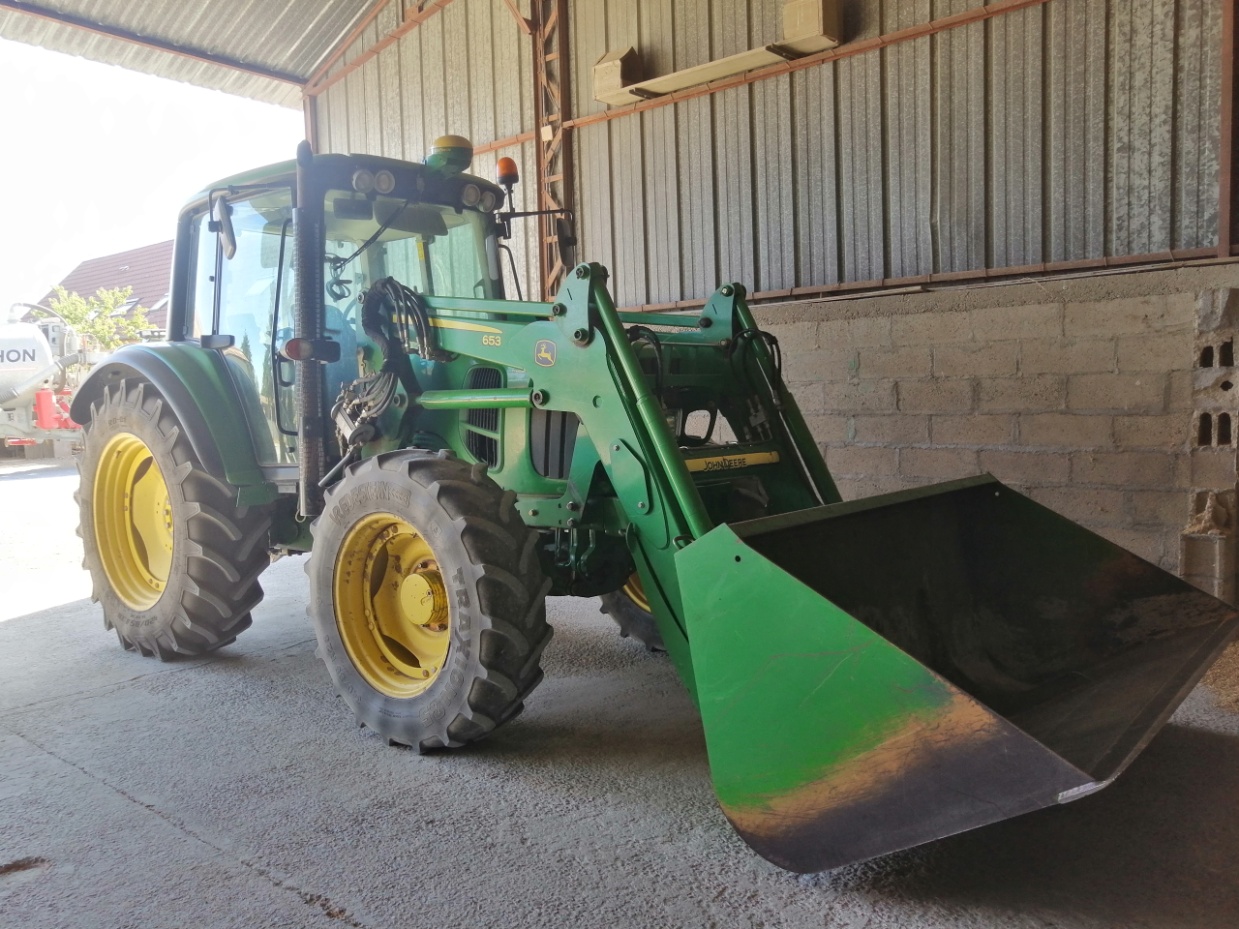 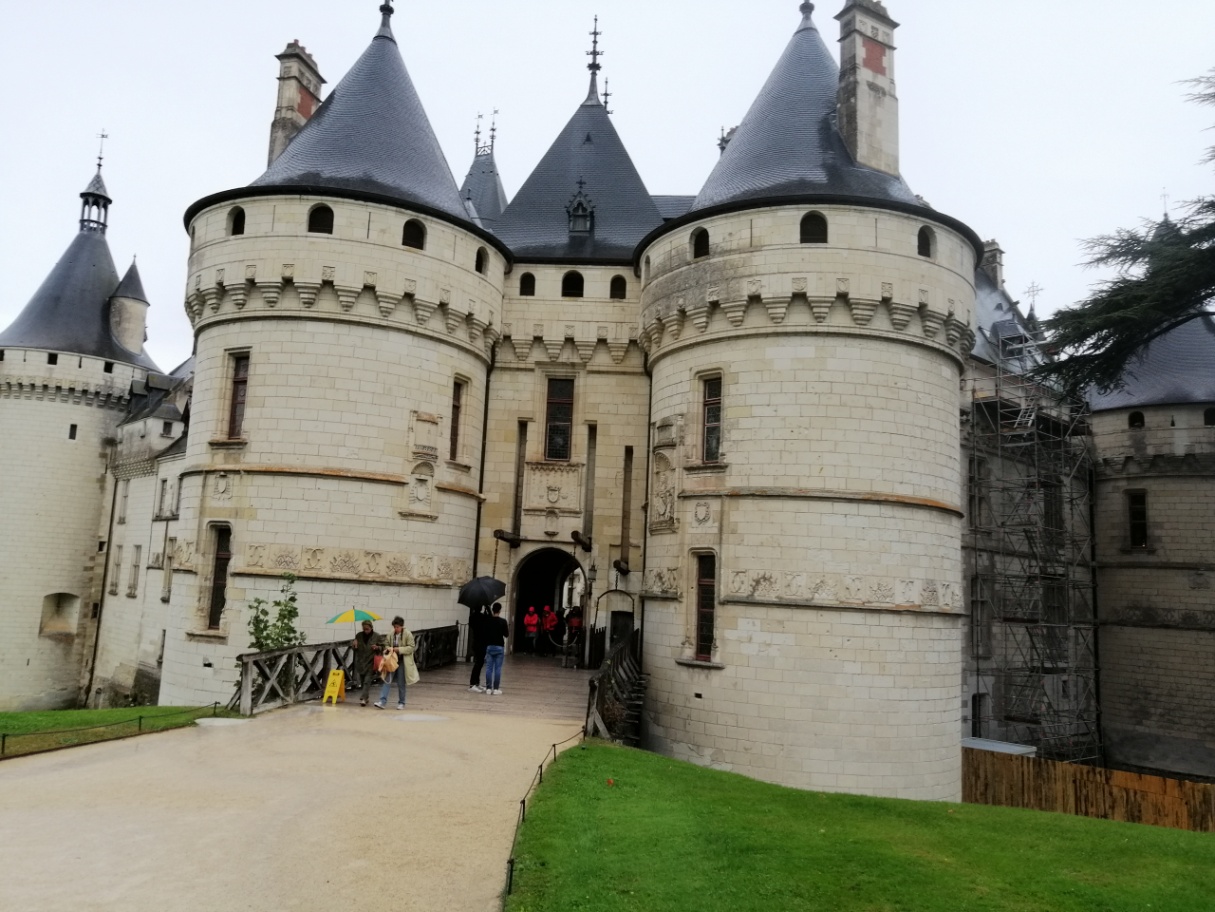 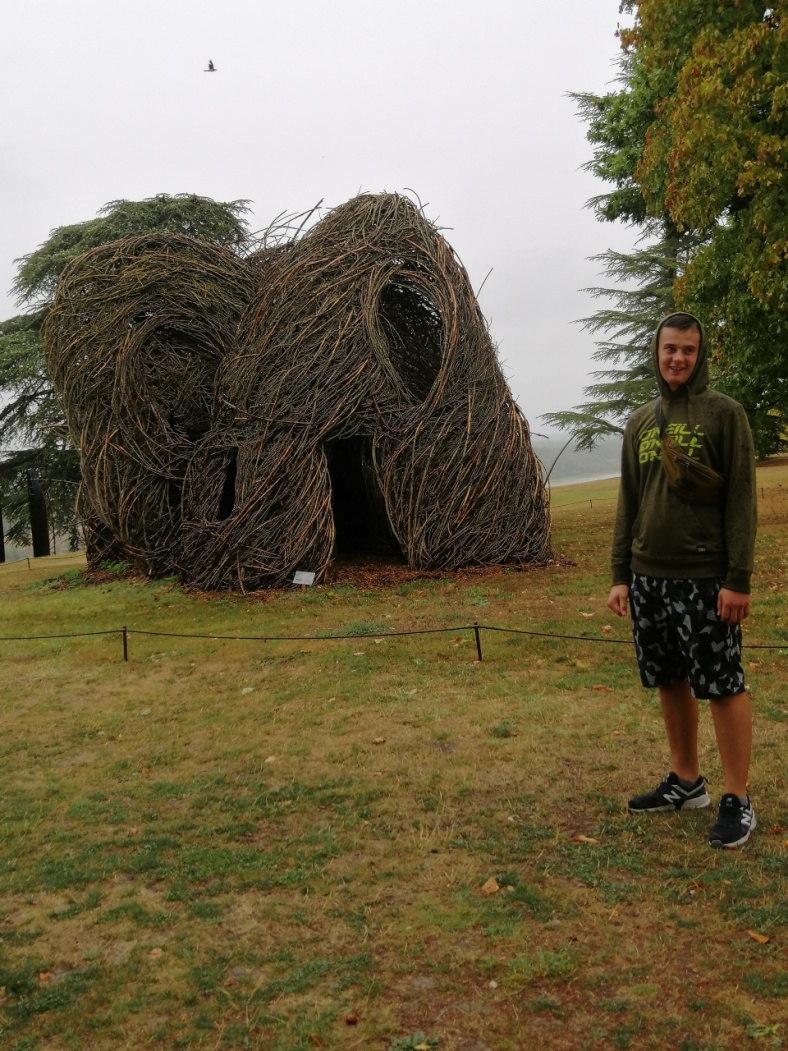 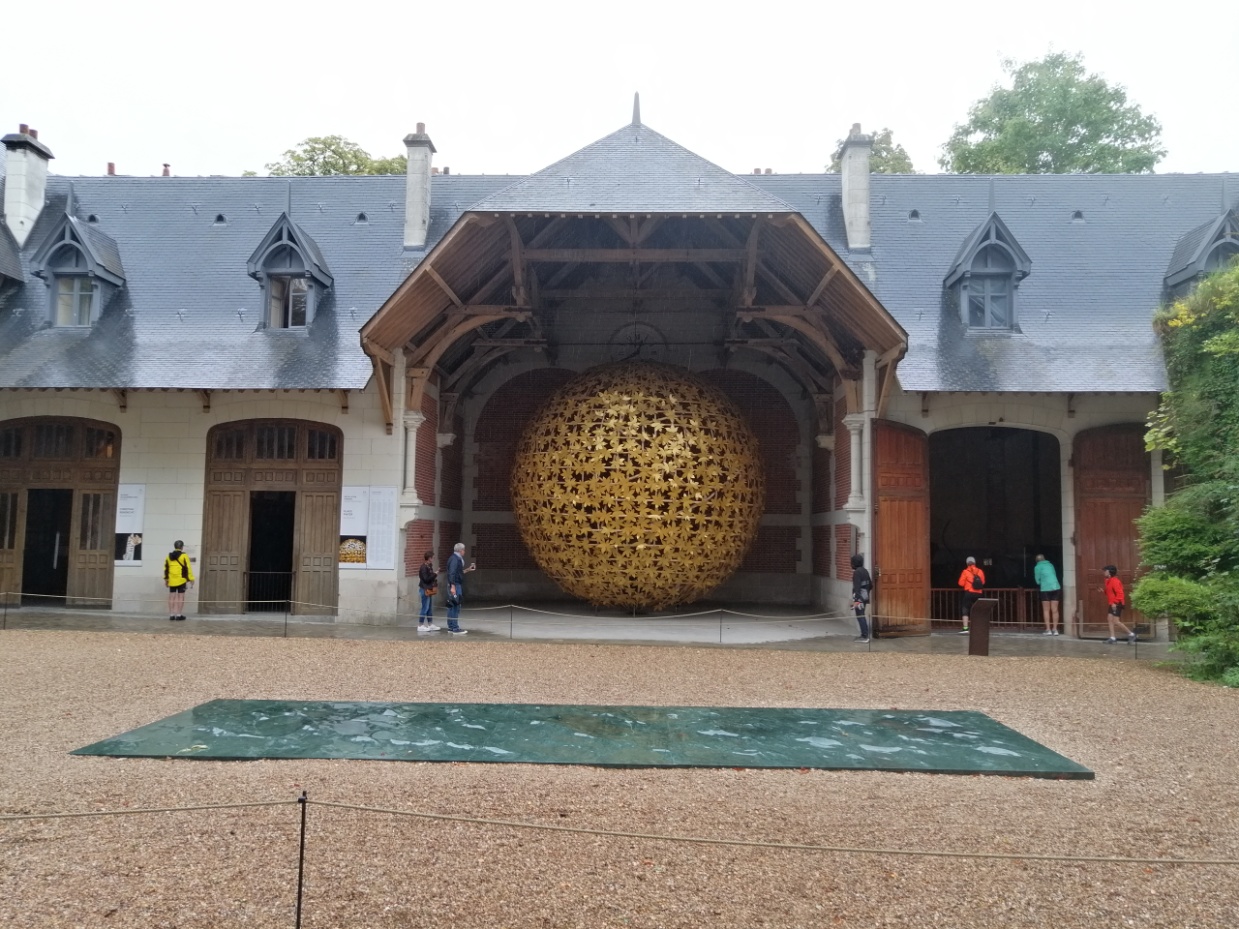 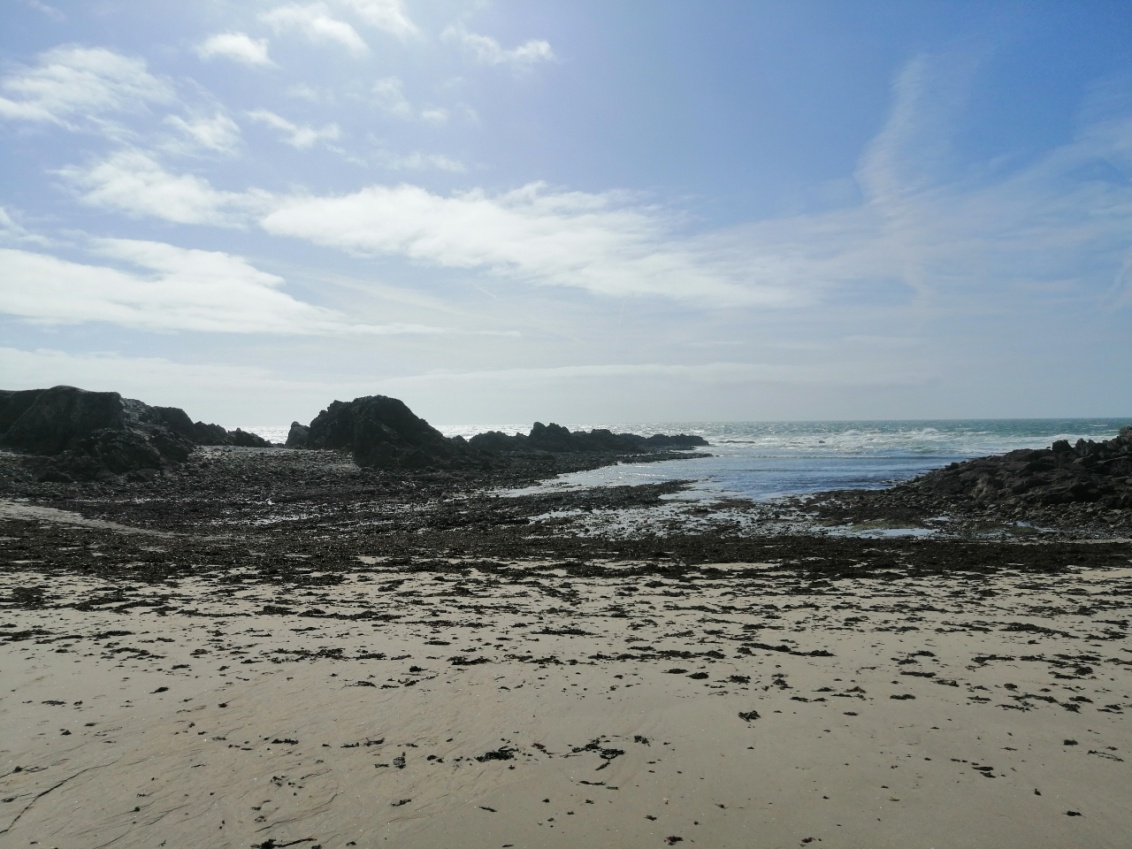 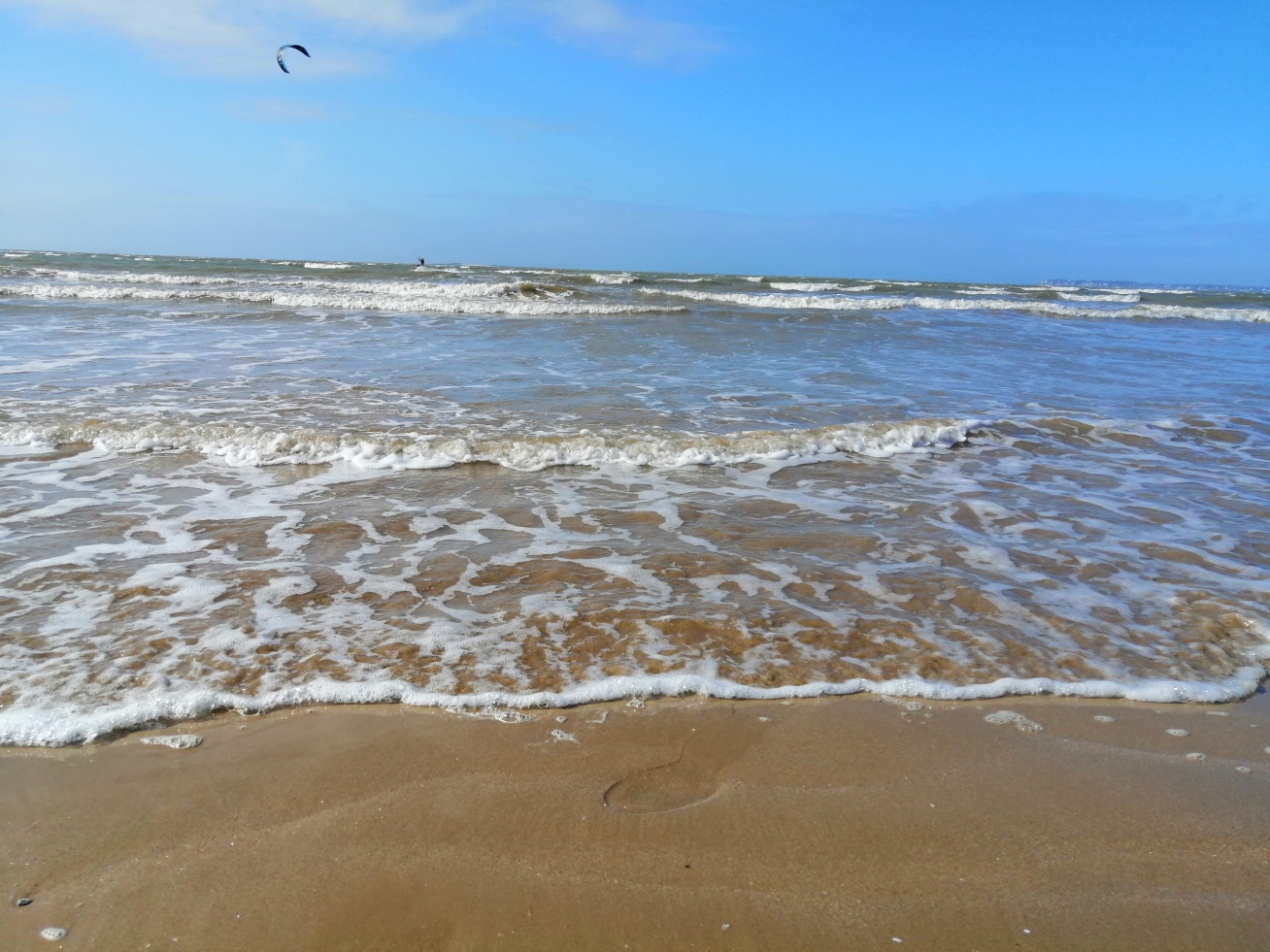